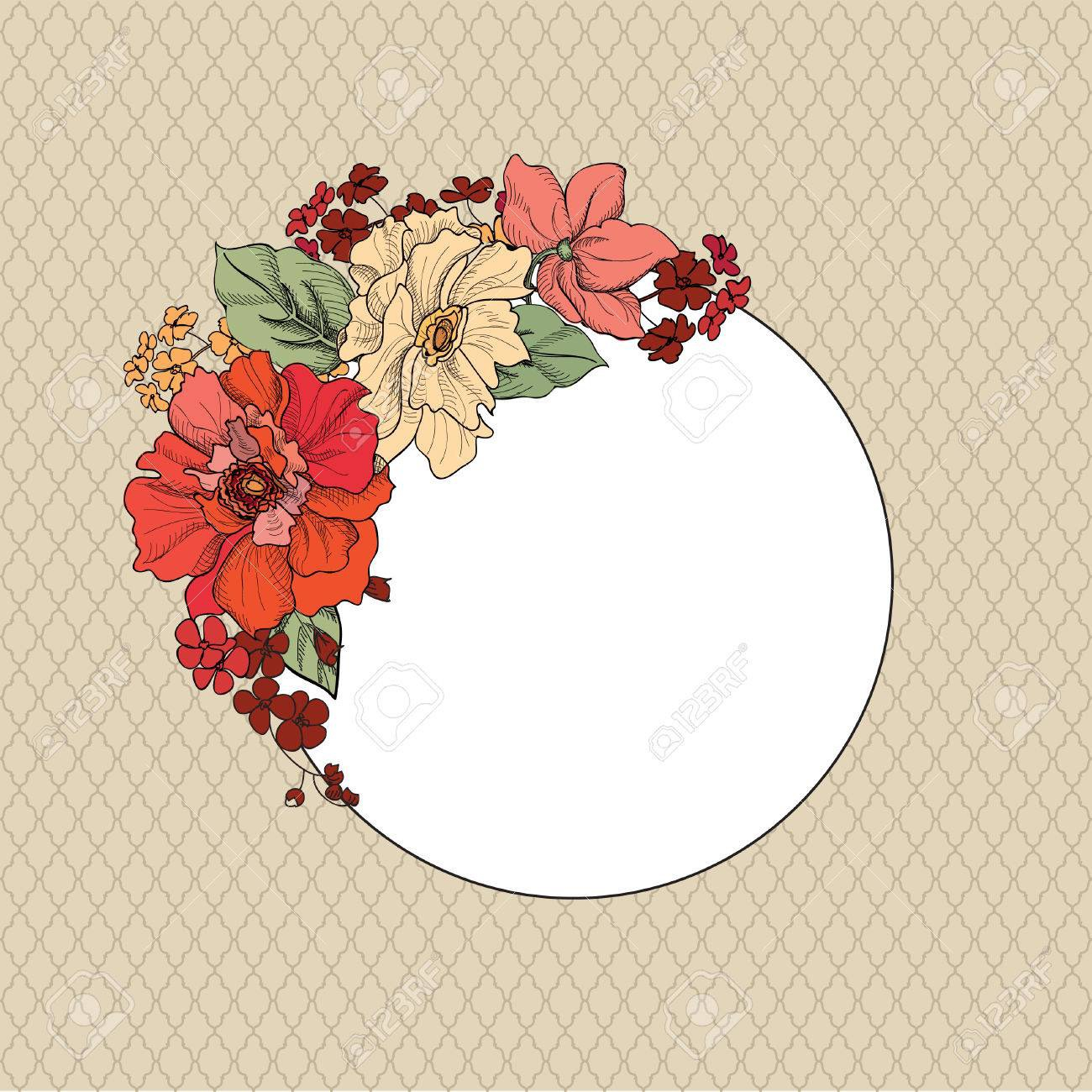 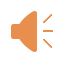 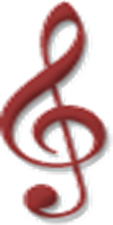 Âm Nhạc Lớp 3
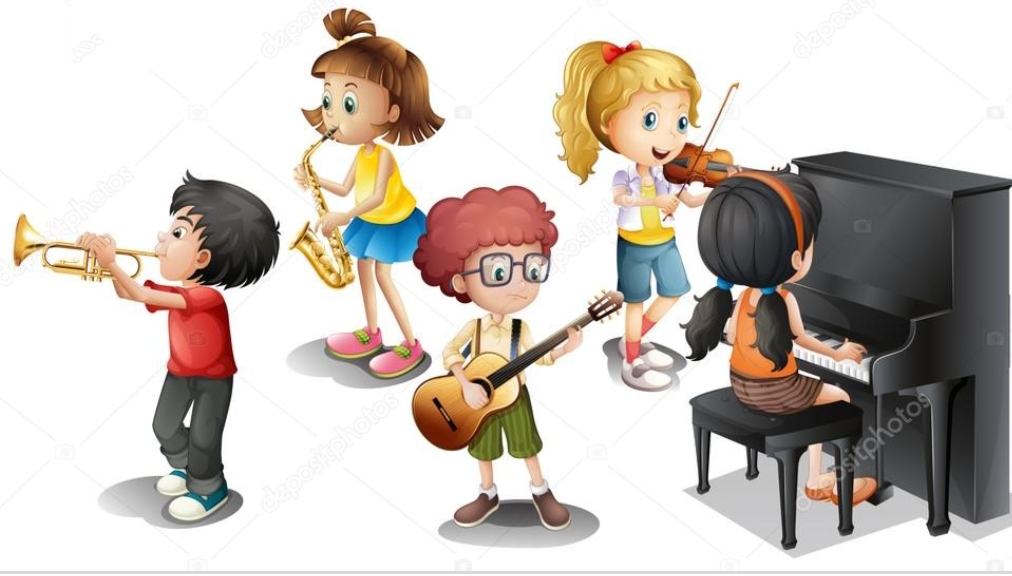 KHỞI ĐỘNG
Vận động theo bài hát 
“Lớp chúng ta đoàn kết”
KHỞI ĐỘNG
TIẾT 21
Nghe nhạc: Mái trường nơi học bao điều hay
Vận dụng: Hát theo cách riêng của mình
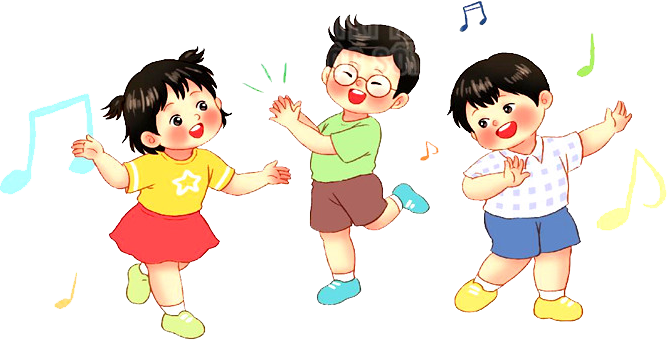 NGHE NHẠC
Mái Trường Nơi Học Bao Điều Hay
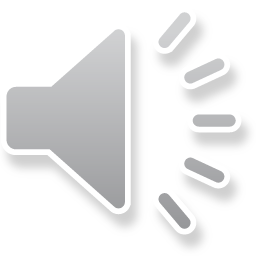 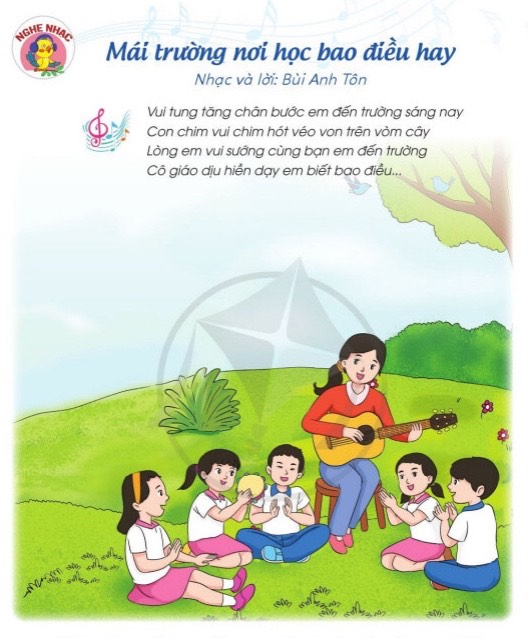 NGHE NHẠC
Mái Trường Nơi Học Bao Điều Hay
- Cảm nhận của em về bài hát?
- Nghe nhạc kết hợp vỗ tay, gõ đệm hoặc vận động cơ thể.
- Hát lại những câu hát mà em nhớ.
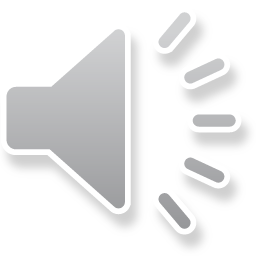 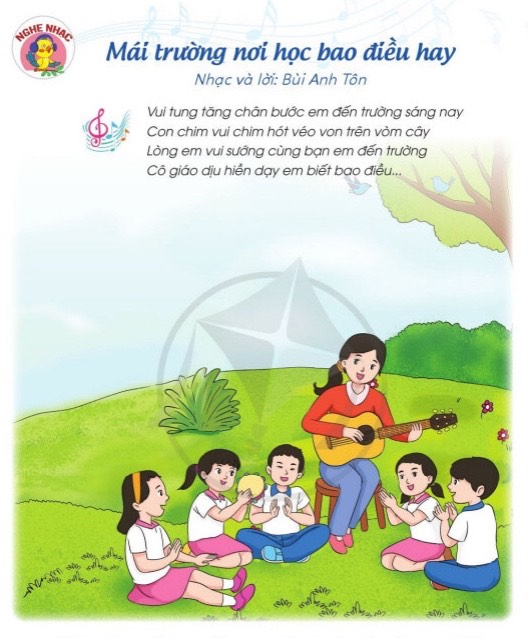 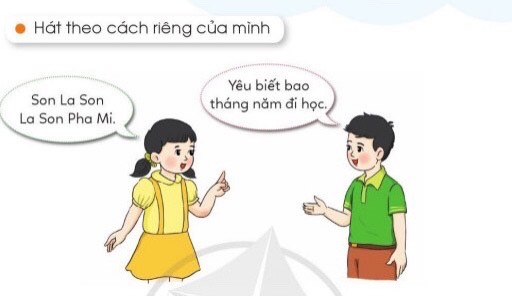 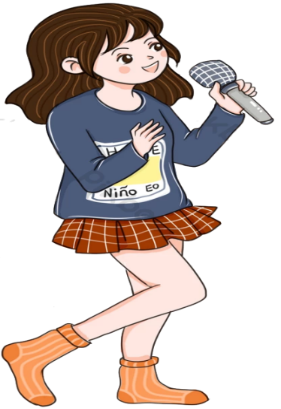 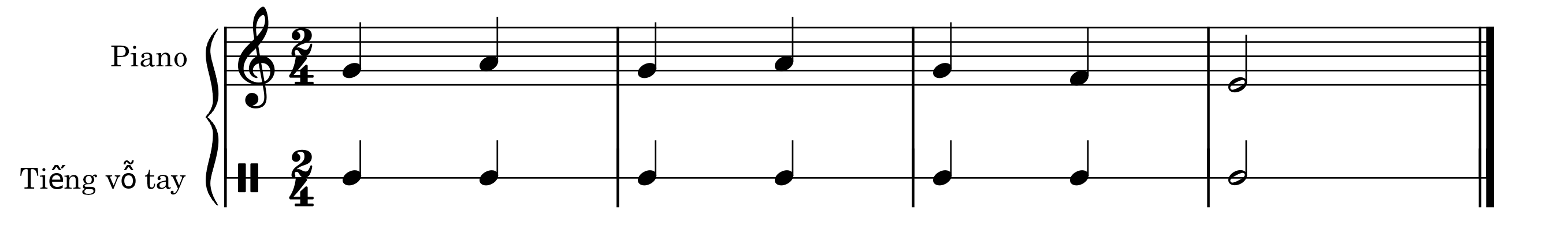 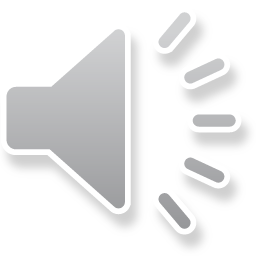 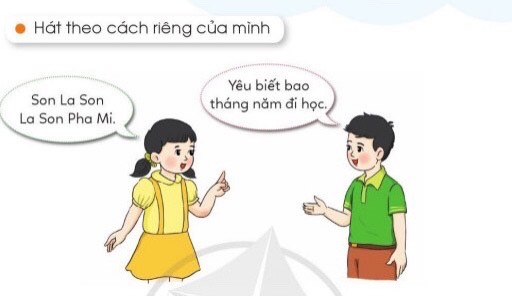 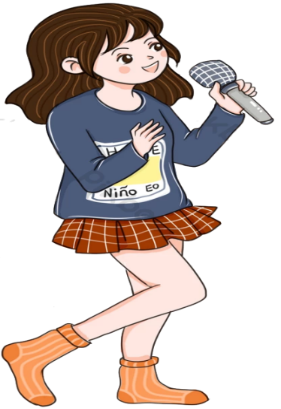 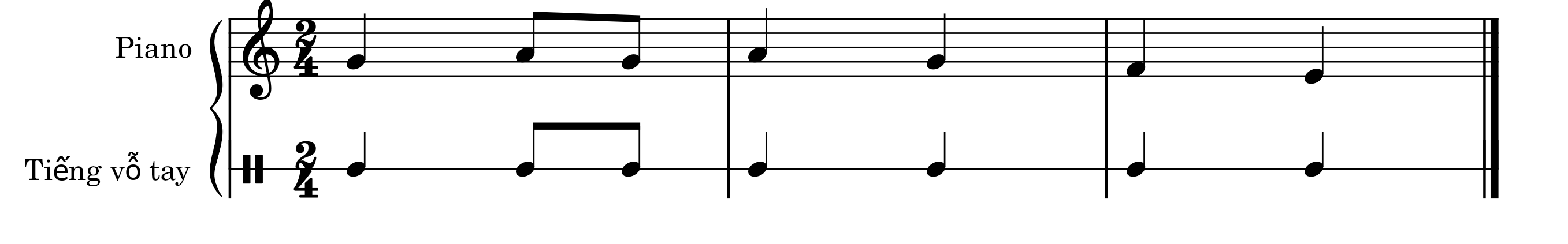 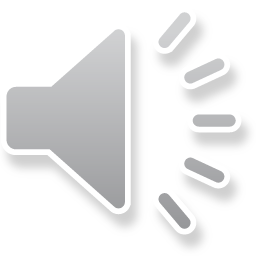 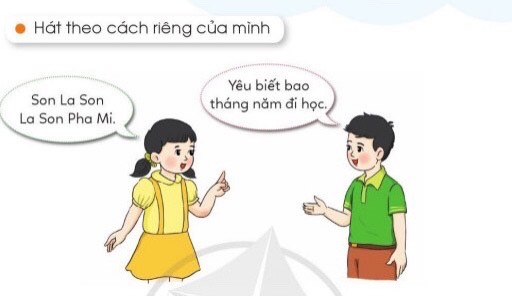 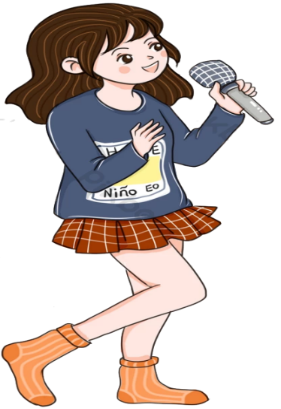 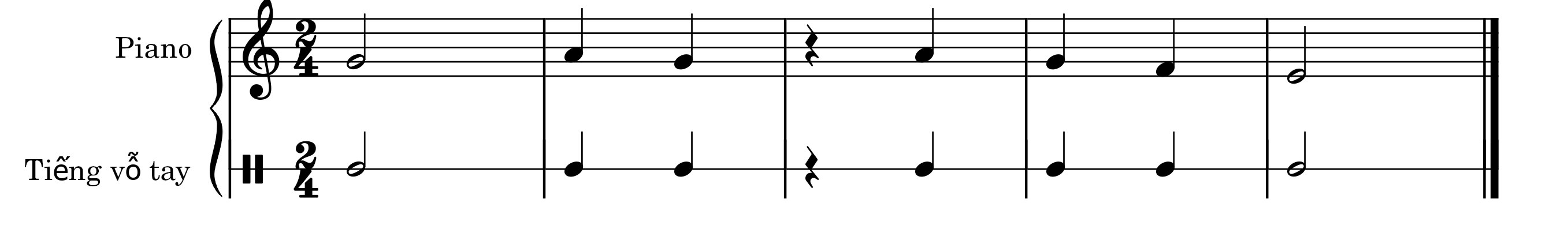 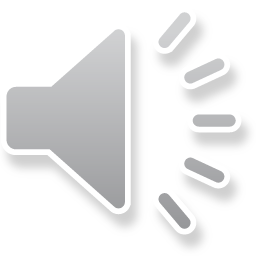 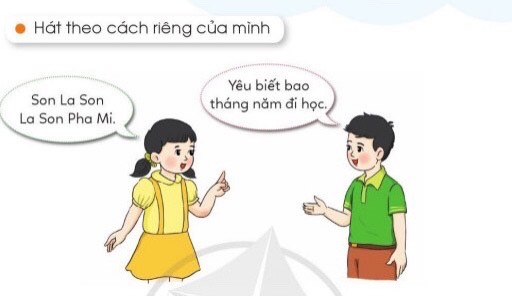 TIẾT 21
Nghe nhạc: Mái trường nơi học bao điều hay
Vận dụng: Hát theo cách riêng của mình
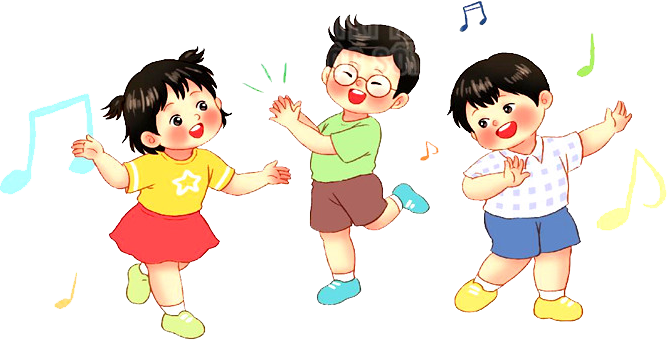